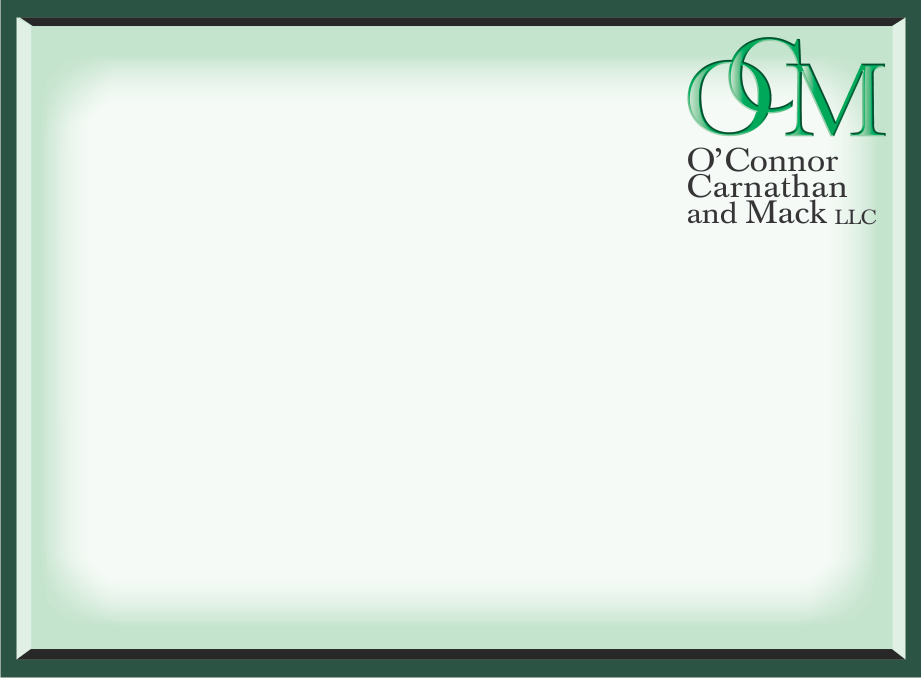 Tuesday, March 24, 2020
Understanding
Consent-to-Settle
Clauses in Professional Liability Policies
Presented by Sean T. Carnathan
Author, Massachusetts Bad Faith Insurance Litigation (2d ed. 2020, Lawyers Weekly Books)
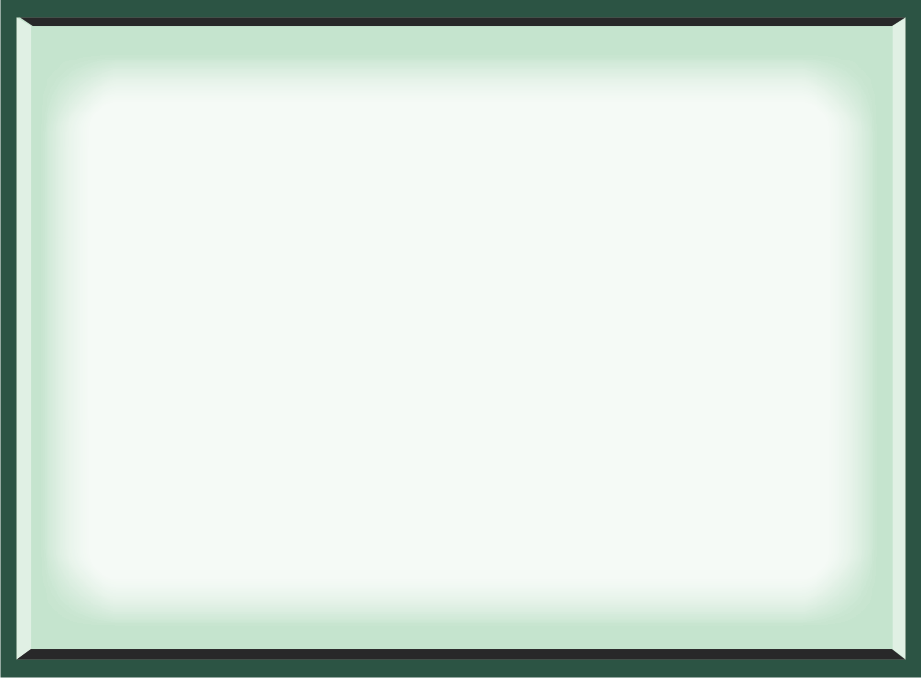 Three Key Takeaways:  Rawan v. Continental Cas. Co., 483 Mass. 654, 655 (2019).
(1)	Consent-to-Settle Clauses Do Not Violate Chapter 176D, At Least 	with regard to Professional Liability Policies for Professions where 	Liability Insurance is Optional
(2)	There is Still Room to Challenge Consent-to-Settle Clauses in 	Situations where Liability Insurance is Mandatory (e.g., physicians)
(3)	The SJC Got it Wrong – They are right because they are final; they 	are not final because they are right.
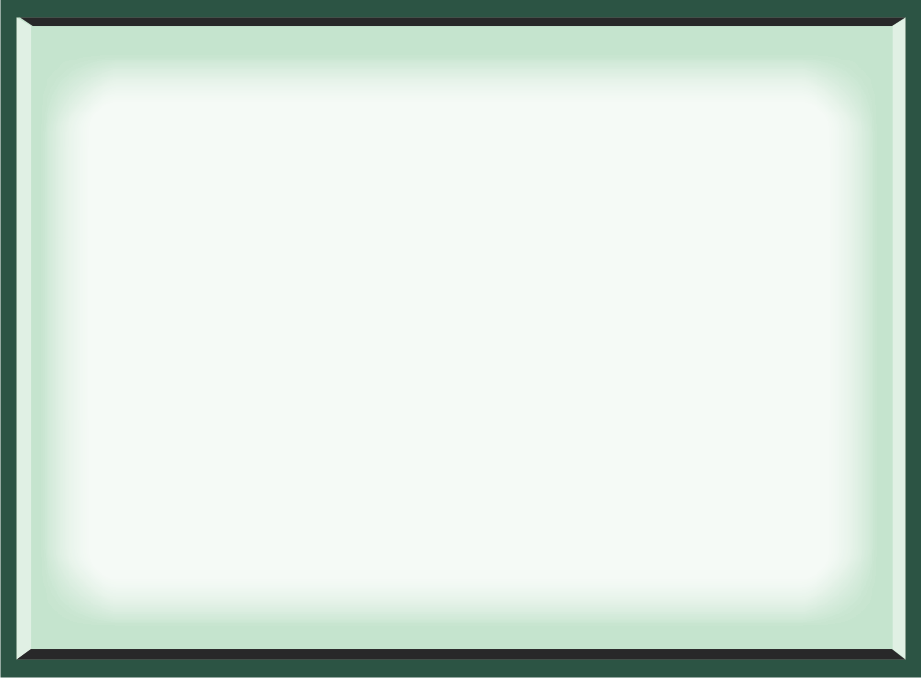 The Tension – Statute v. Contract 

Chapter 176D, Subsection 3(9)(f) obligates insurance companies in Massachusetts to settle claims where liability is reasonably clear

That means reasonably clear:
(1)	Coverage
(2)	Liability
(3)	Damages
Professional Liability Policies often contain “consent-to-settle” clauses, which preclude the insurance company from settling a claim without the insured’s consent
So what happens if liability is reasonable clear but the insured unreasonably withholds consent for the insurer to settle?
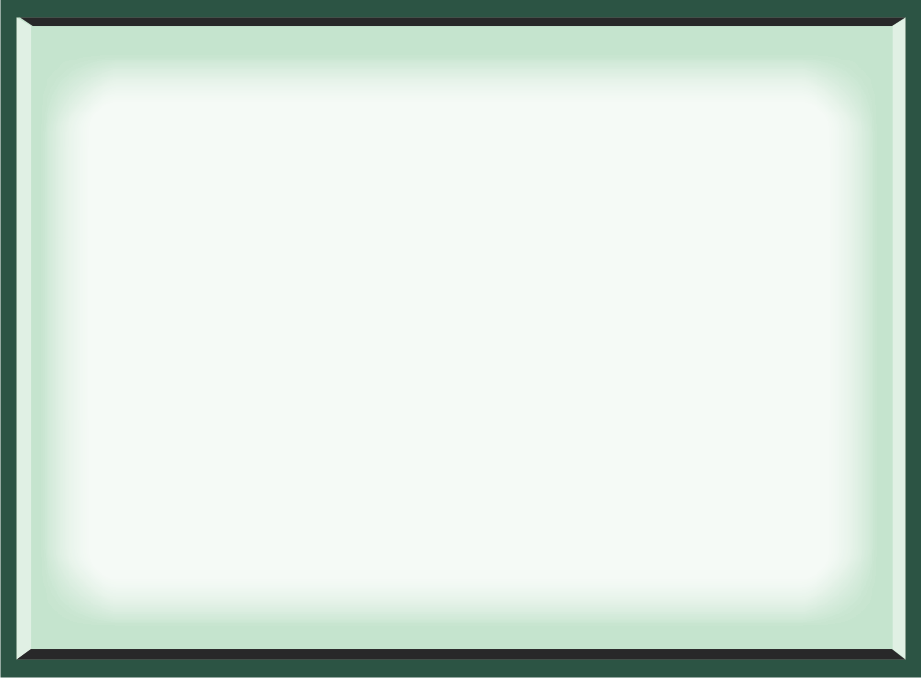 The Rule in Massachusetts after the SJC Decision in Rawan:
An insurer who does not make a settlement offer when liability is reasonably clear because its insured refuses to consent under a consent-to-settle clause does not violate Chapter 176D, at least in cases involving voluntary professional liability coverage
“[C]onsent-to-settle provisions are valid under Massachusetts law, and . . . an insurer’s duty to effectuate a prompt, fair and equitable settlement under § 3(9)(f) does not require the insurer to violate a consent-to-settle provision, even when liability has been clearly established.” 
Rawan, 483 Mass. at 671.
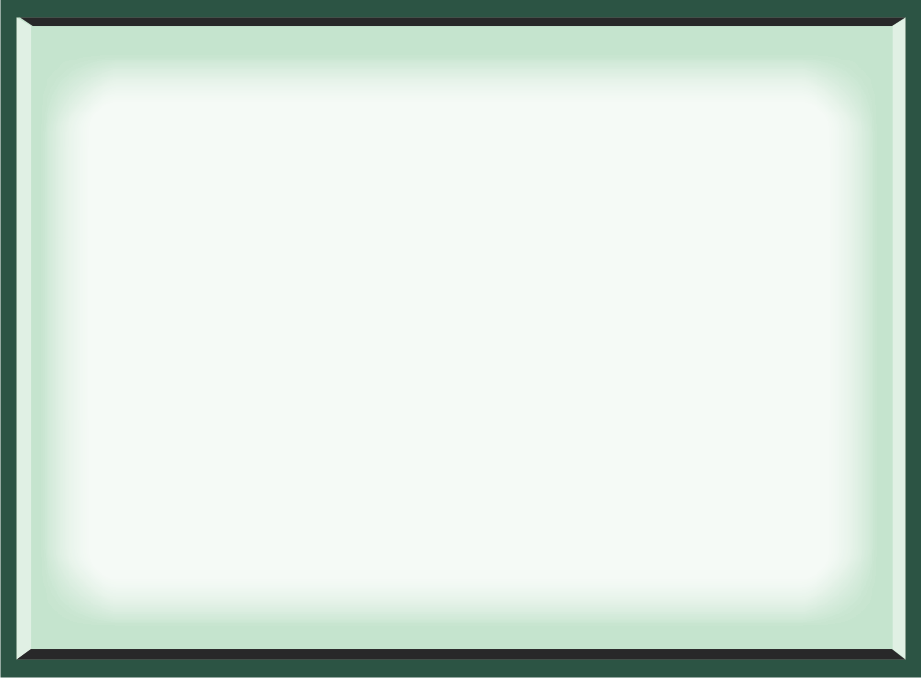 The Rawan Rationale
(1)	The Court emphasized freedom of contract with regard to voluntary 	insurance coverage
(2)	Consent-to-settle clauses predated Chapter 176D but the legislature 	did not explicitly prohibit them.   
(3)	Professional liability coverage is optional (for engineers such as the 	defendant here), and that consent-to-settle clauses encourage 	professionals to carry coverage by “including the important 	protection of a professional’s reputation and good will.”   
(4)	Chapter 176D was originally intended to “address the obligations of 	insurers towards insureds” and that the 1979 amendment expanding 	the universe of plaintiffs under M.G.L. ch. 93A to include third-	party claimants was not intended to prohibit consent-to-settle 	clauses.
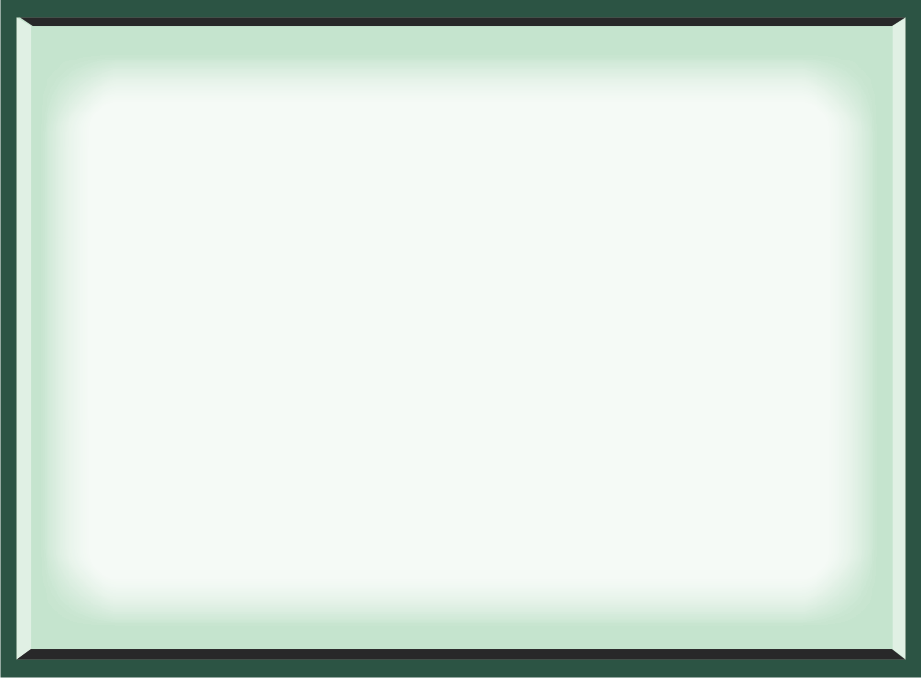 Some Room to Argue for a Different Result
	The Court’s emphasis on freedom of contract and the voluntary nature of liability insurance for engineers leaves some room to argue for a different result where liability insurance is mandatory.
Examples:	Doctors		M.G.L. ch. 112, § 2; 243 C.M.R. § 			2.07(16)
	Home Inspectors	266 C.M.R. § 3.04
	NOT Lawyers	Go figure
	Given the Court’s outcome in Rawan, however, that may be an uphill battle.
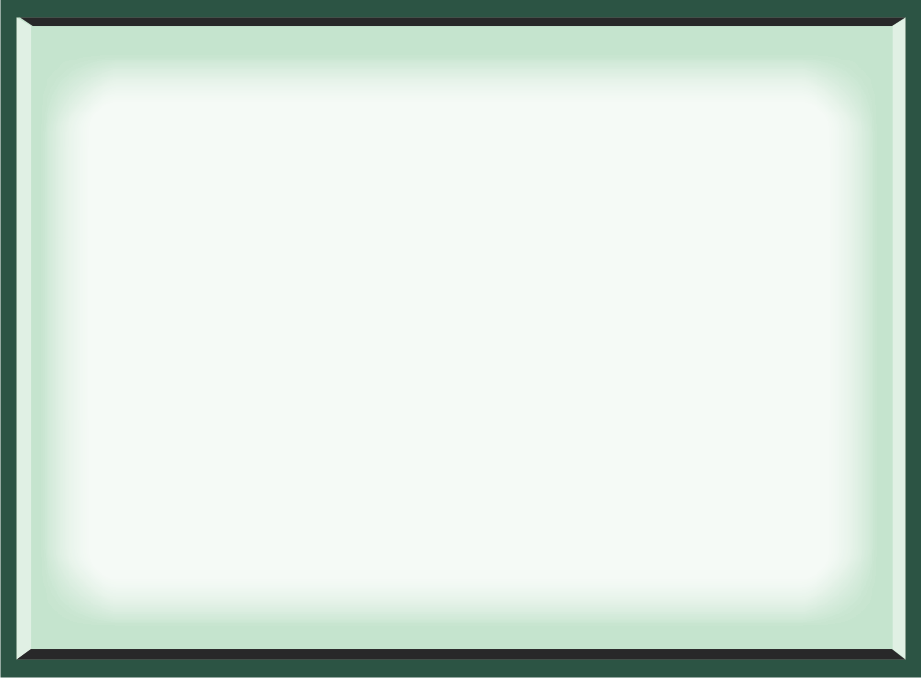 Why the SJC is Wrong 
They are right because they are final.
(1)	Emphasis on freedom of contract reminiscent of the discredited 	rationale in the majority decision of Lochner v. New York, 198 	U.S. 45 (1905) (striking down law protecting bakers from working 	more than 10 hours a day or 60 hours a week on freedom of 	contract grounds).
(2)	Rationale that consent-to-settle clause are needed to encourage 	professionals to carry insurance is make weight
(3)	Legislative history analysis disregards the plain language of the 	statute – you don’t do legislative history unless the statute is 	ambiguous and this one is not
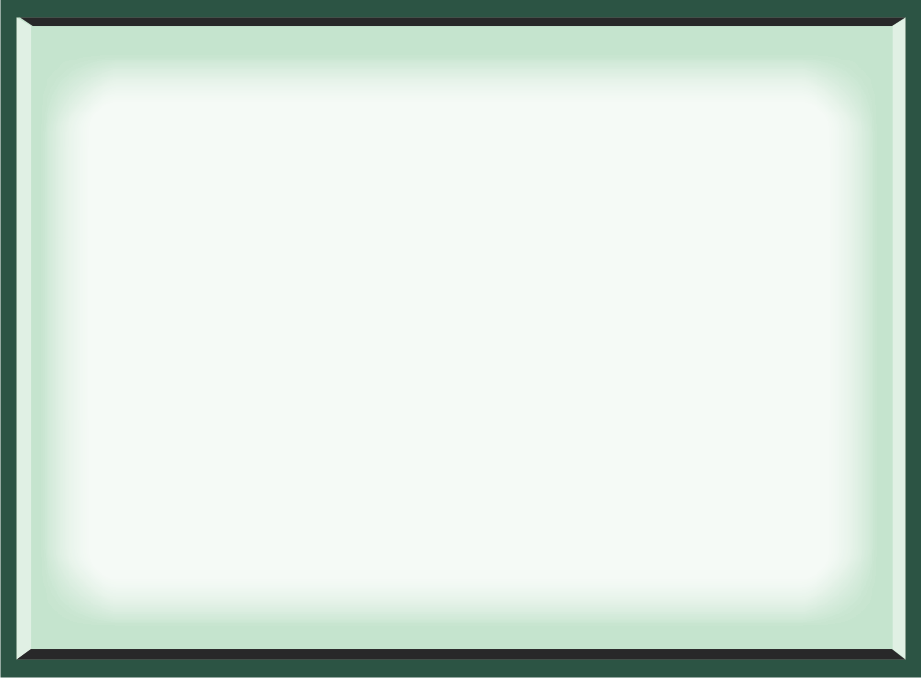 “Hard Cases Make Bad Law”
The facts did not make this a great test case for whether consent-to-settle clauses are lawful, and the SJC could easily have decided the case without reaching the overarching question.
Although liability was a lock, damages were a moving target.
The trial court awarded Chapter 93A damages against the insured.
The insurer and insured paid promptly after judgment entered.
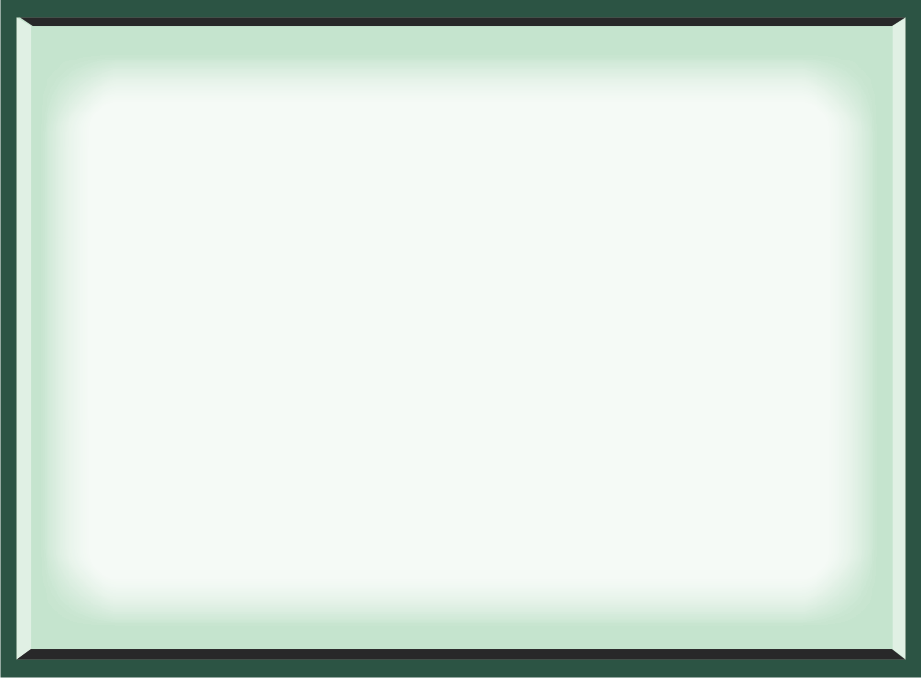 Residual Duties
The SJC’s “residual duties” of the insurer in consent-to-settle cases are cold comfort to the third-party claimant.
Recalcitrant insured’s refusal to settle may sever proximate cause where insurer fails to investigate properly or communicate openly.  Court found that here – problematic conduct that “did the plaintiff no harm”
Potential awards against professionals are no use to the plaintiff if the defendant lacks funds to make good on a judgment.
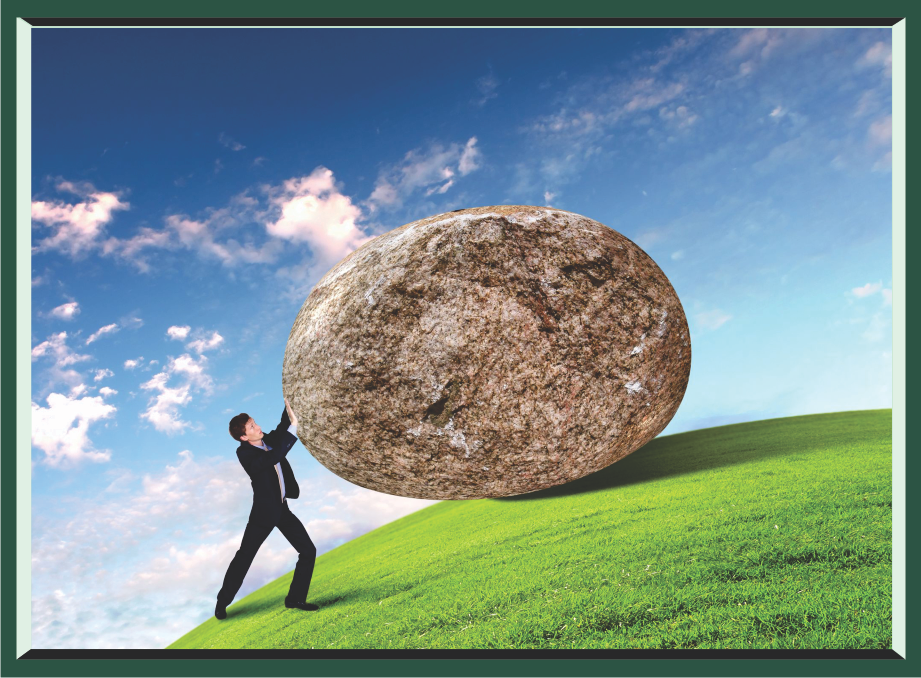 Plaintiff’s Uphill Battle
Rawan is a Pro Insurance Industry Decision that dishonors the plain language of Chapter 176D